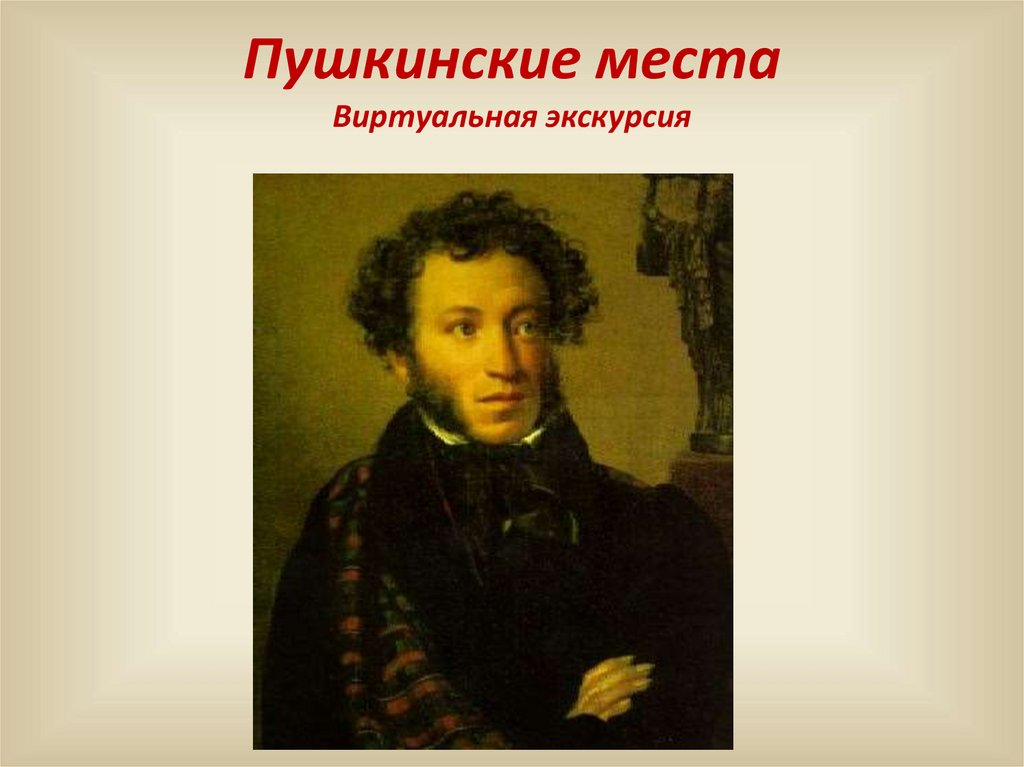 Подготовили: воспитатели ГБДОУ детский сад №20 Василеостровского района
Сидоренко Ольга Ивановна,
Моткова Александра Валерьевна.
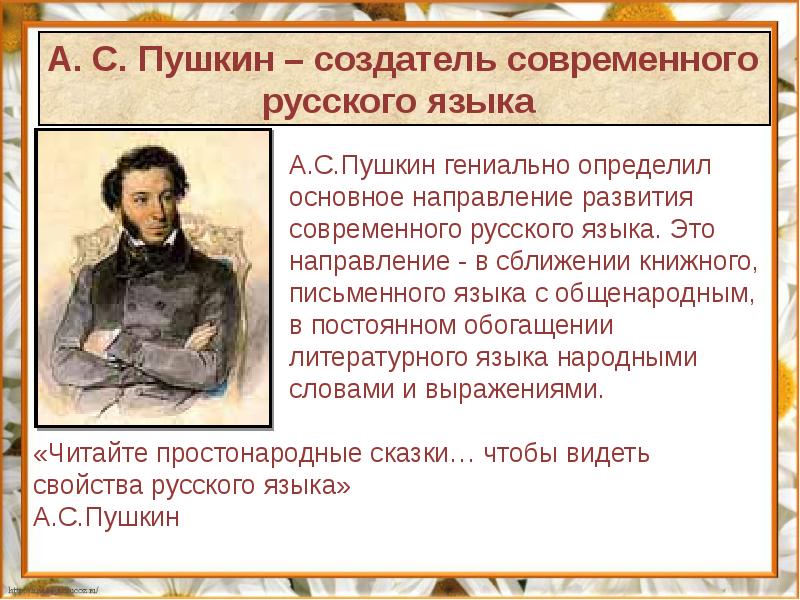 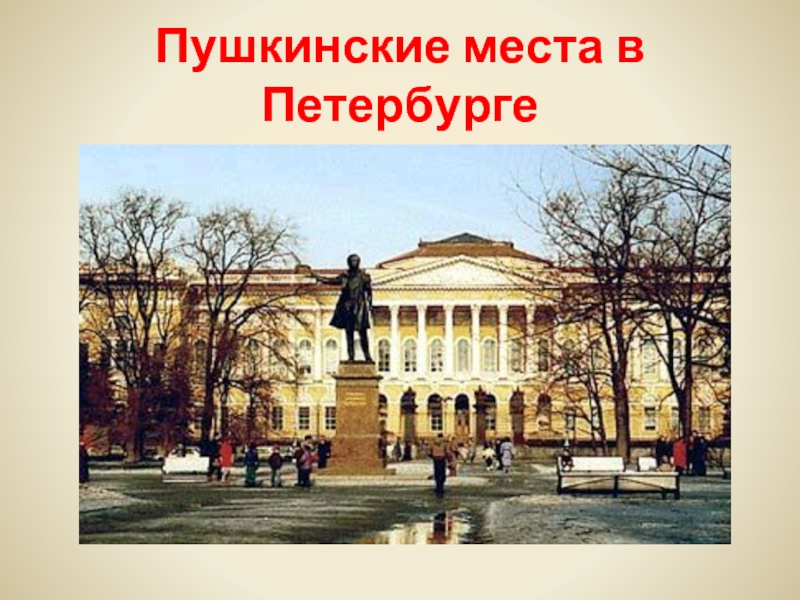 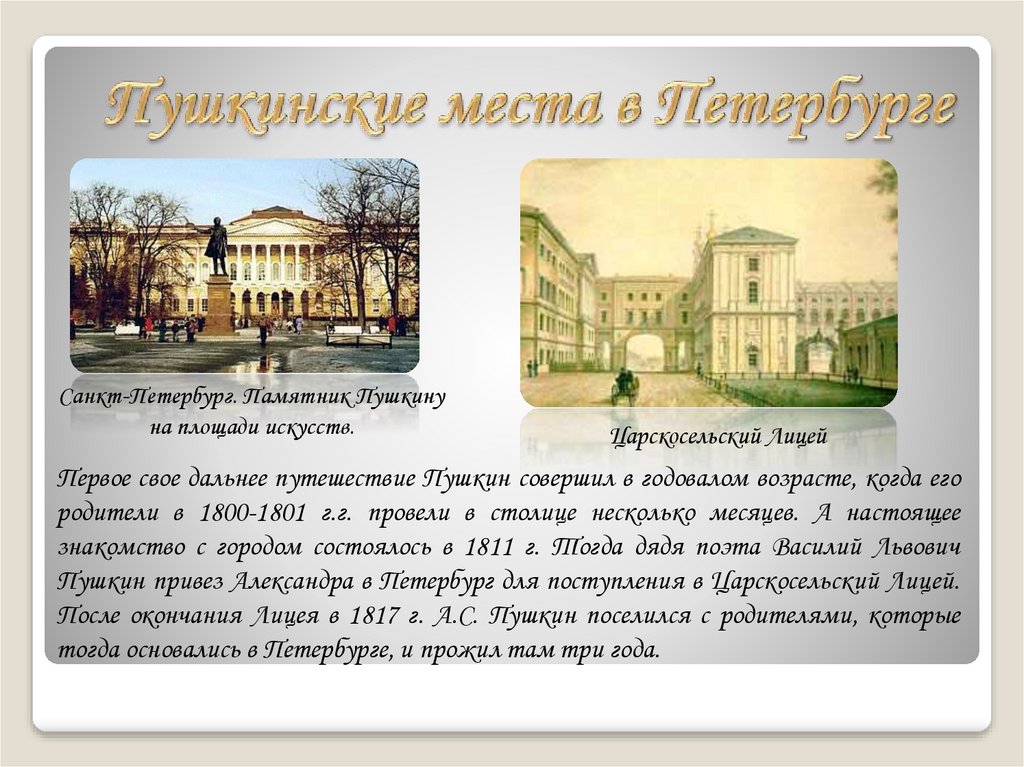 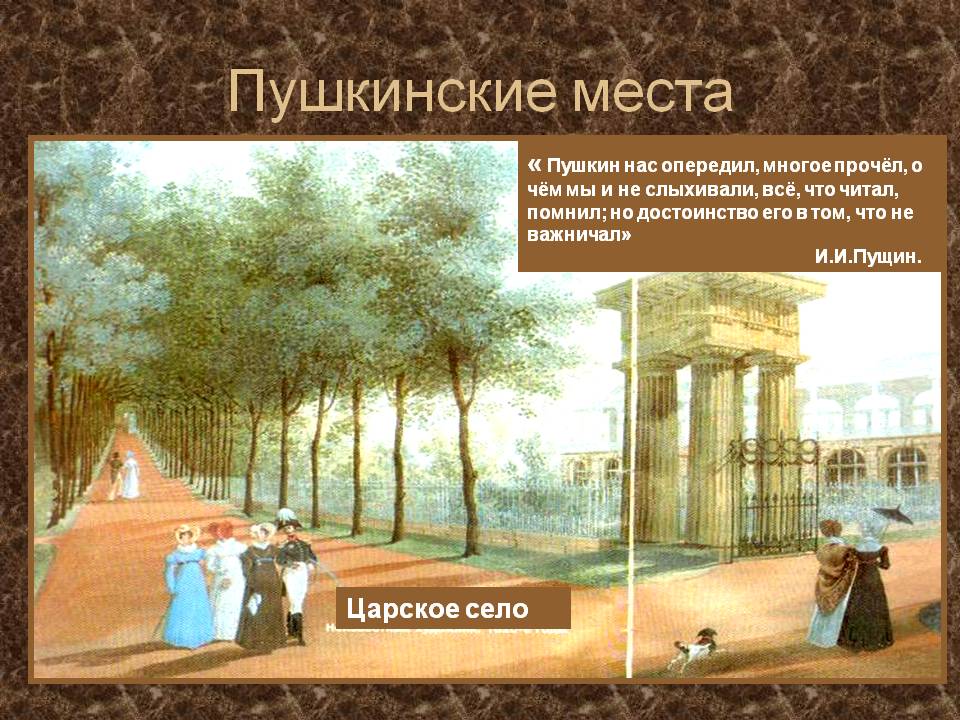 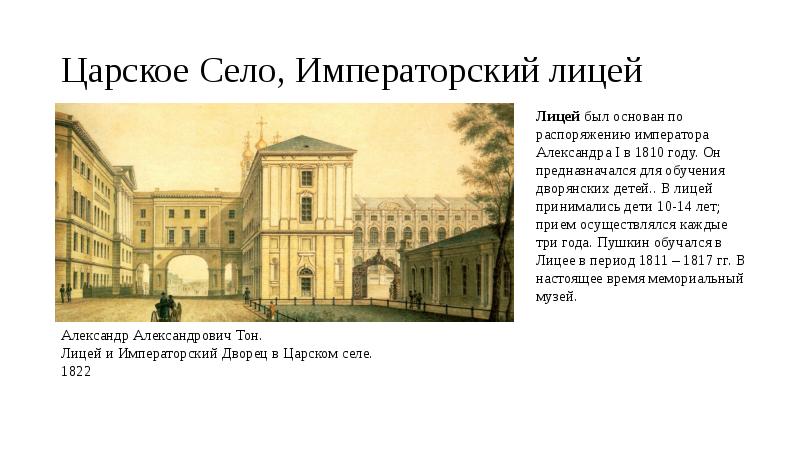 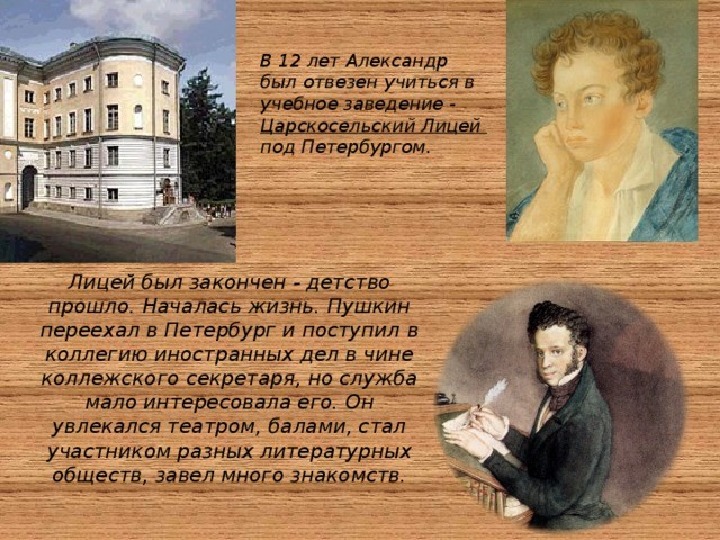 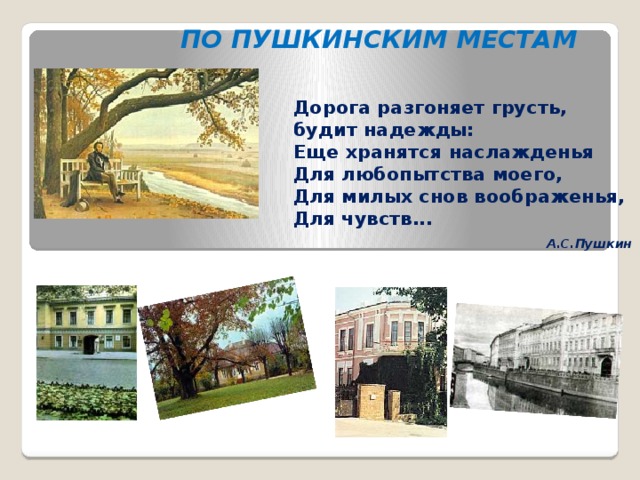 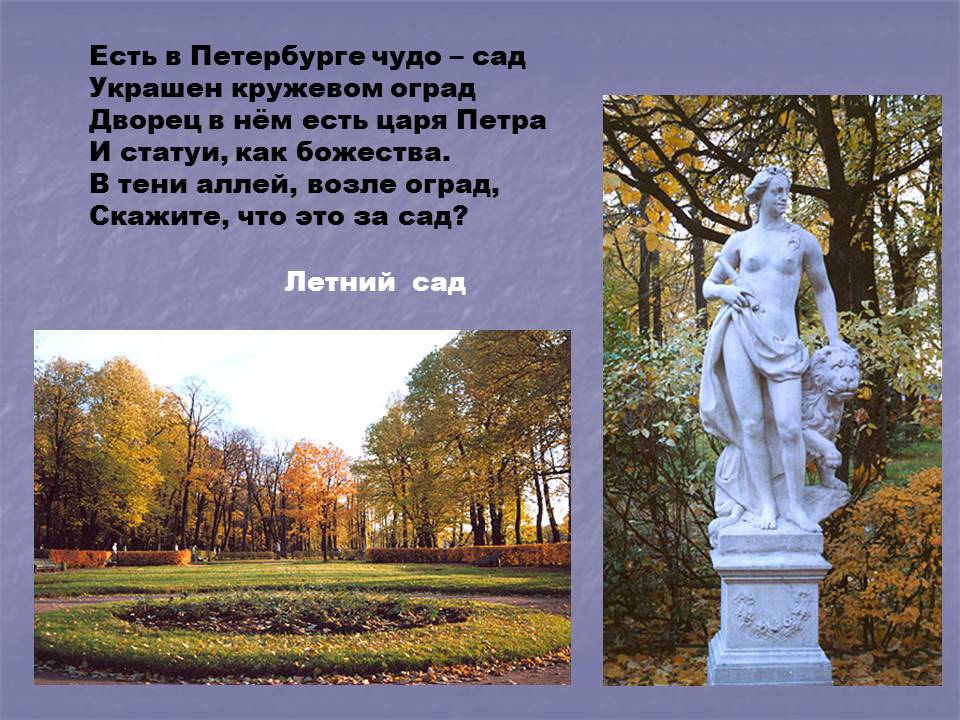 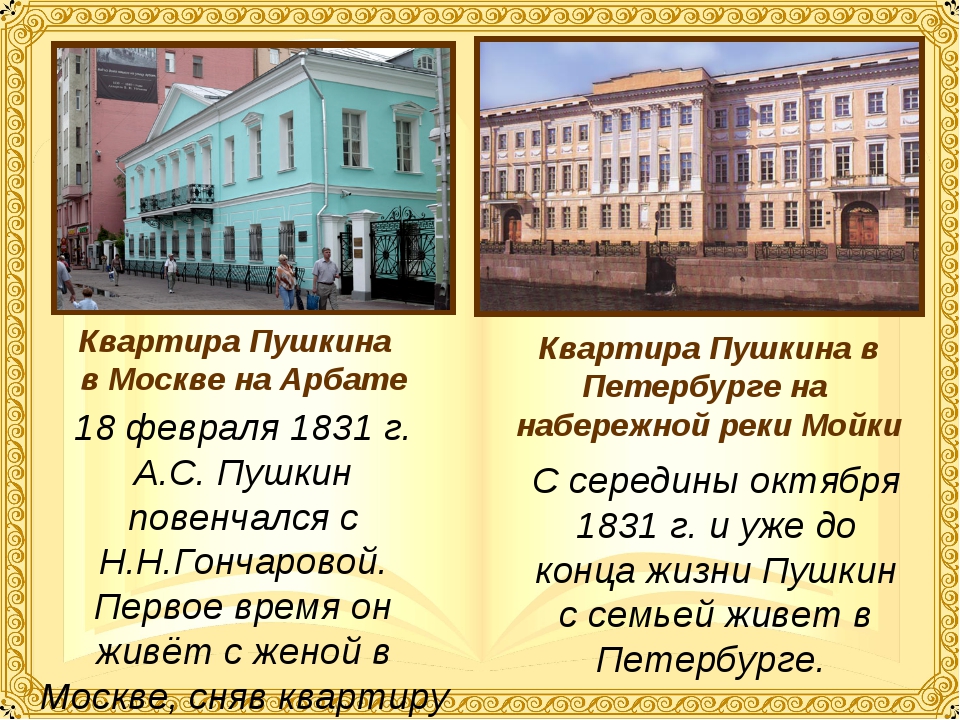 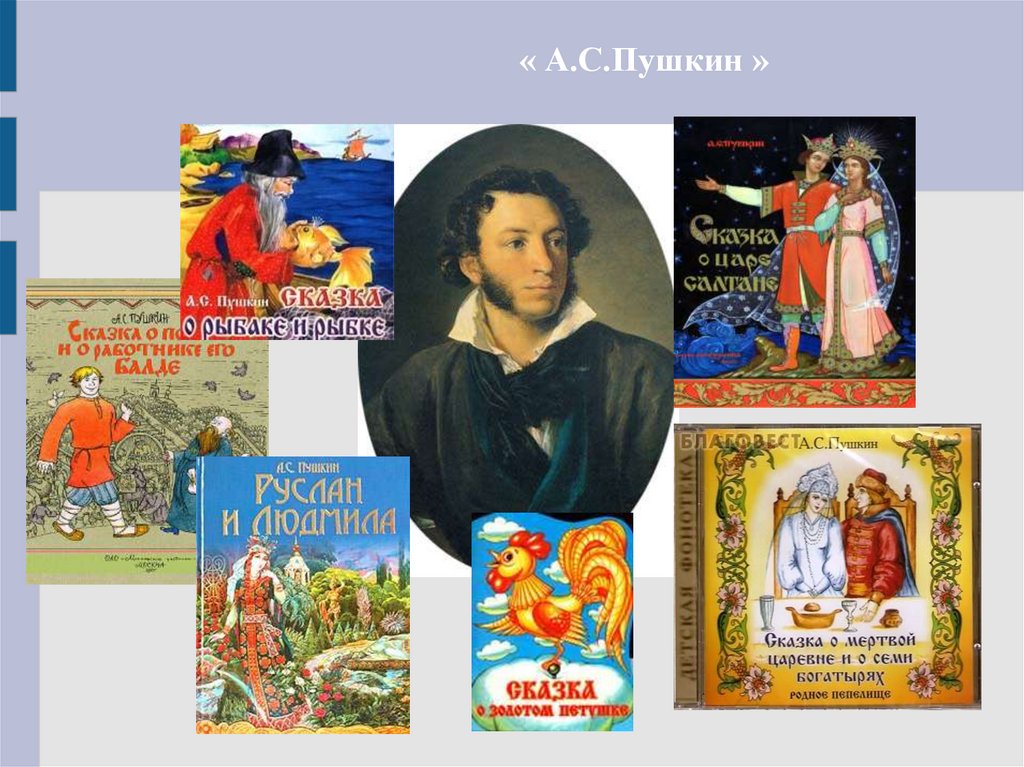 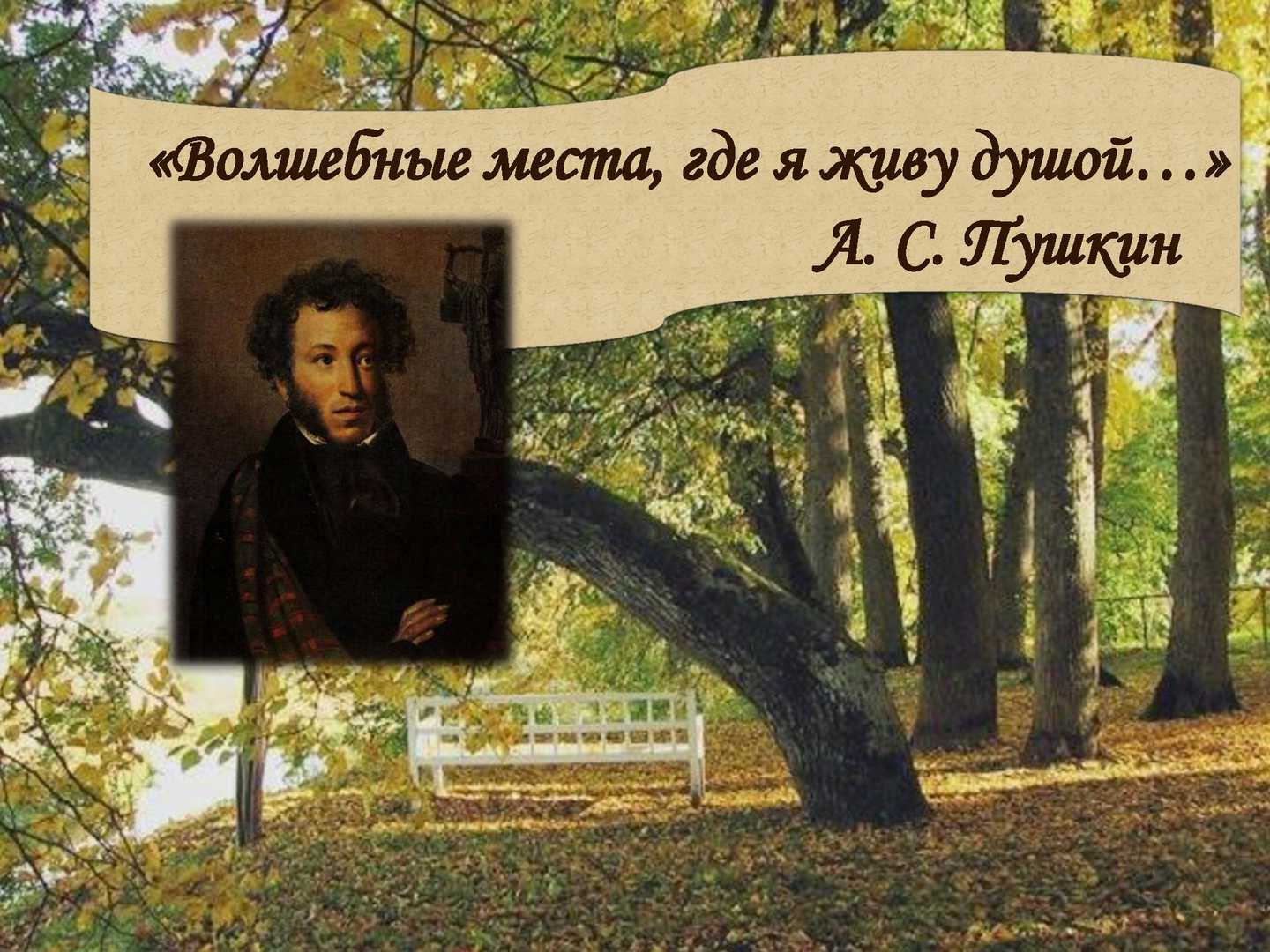 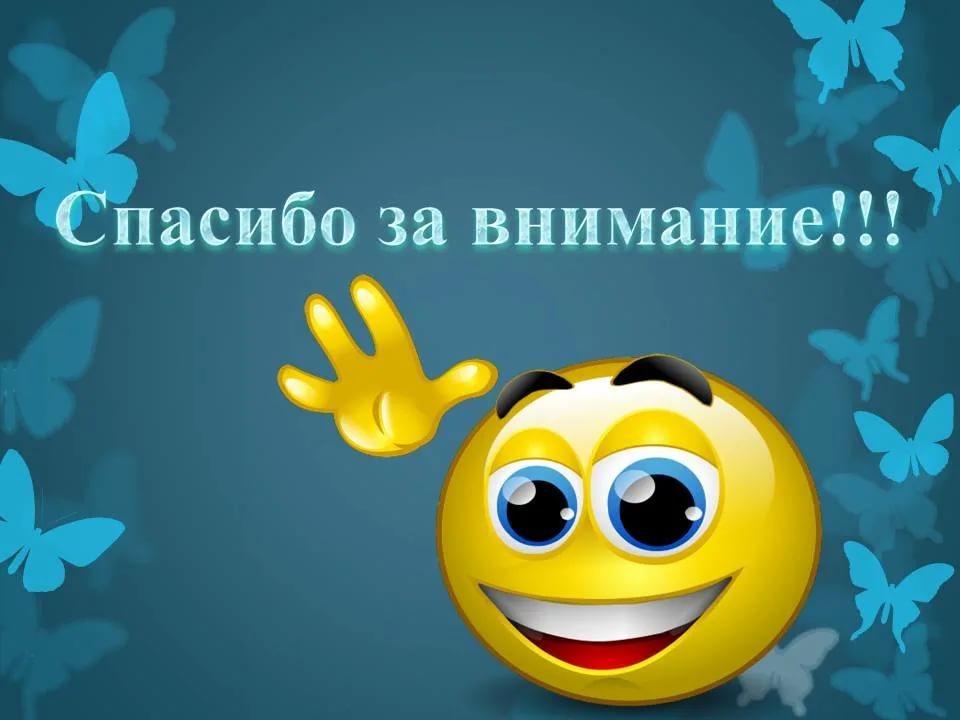